القانون الاداري\نظرية المرفق العام
تعريف المرفق العام \ تعددت تعاريف المرفق العام بحسب النظرة اليه ،فمنهم من اخذ بالجانب الوظيفي وعرفه بانه النشاط الذي يحقق المصلحة العامة ومنهم من اخذ بالجانب العضوي فعرفه بانه الهيئات التي تتولى تحقيق المنفعة العامة ، ويمكن الاخذ بالتعريف بالجمع بين التعريفين بانه النشاط الذي تديره الدولة او تحت اشرافها من اجل تحقيق المنفعة العامة
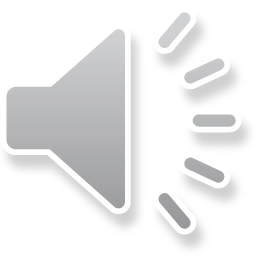 عناصر المرفق العام
عنصر الهدف 
عنصر الادارة 
امتيازات السلطة العامة
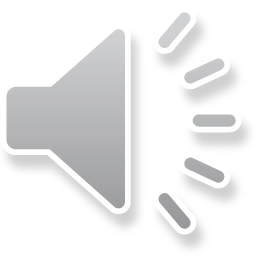 انواع المرافق العامة
تقسم المرافق العامة من حيث الطبيعة الى 
مرافق ادارية 
مرافق صناعية وتجارية 
مرافق مهنية 
وتقسم من حيث مدى الالتزام بانشائها الى 
-مرافق اختيارية 
-مرافق اجبارية
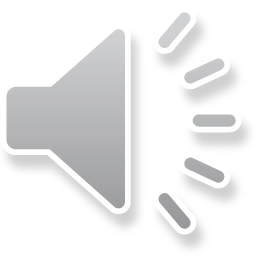